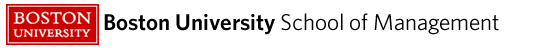 QM222 Class 6 Section A1More on why Correlation doesn’t tell us what causes what
Sit in your permanent seat
QM222 Fall 2017 Section A1
1
Today’s Objectives
Review scatter diagrams and correlation coefficients as ways numeric way to measure the relationship between two variables.
Examples of when correlation does not show causality
Selection bias – One reason correlation does not show causality
QM222 Fall 2017 Section A1
2
Scatterplots can tell us
The direction (sign) of relationship between two variables (is the slope positive or negative?)
The form of the relationship:  linear vs. curved
The strength of relationship
If there are outliers
QM222 Fall 2017 Section A1
3
Correlation coefficients tell us (1) the direction of association: When X goes up, does Y go up or down?  and (2) the strength of the association: How closely related are Y and X?
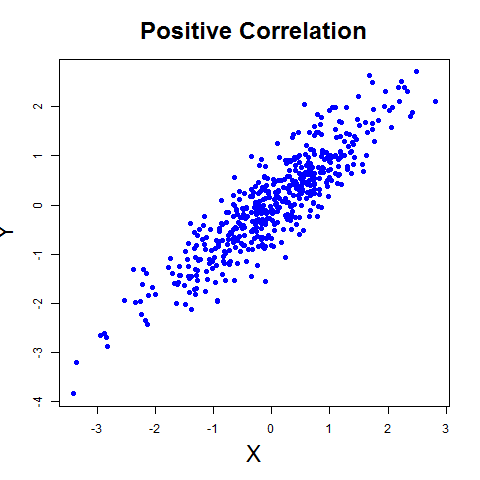 When r = 1
there is perfect positive correlation; dots in a scatter diagram would all lie exactly on an upward sloping line.  
When r = -1
there is perfect negative correlation; dots in a scatter diagram would all lie exactly on a downward sloping line.  
When r = 0
there is no correlation; dots in a scatter diagram have no pattern.
Most correlations are in between
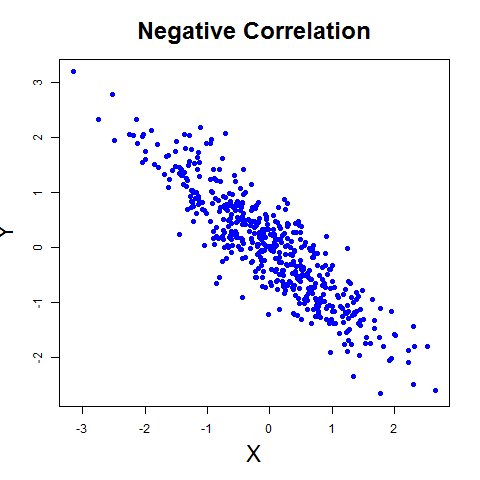 QM222 Fall 2017 Section A1
4
Correlation v. relation
The correlation coefficient measures the strength of linear relationship. 
A low value is not enough to conclude a lack of a strong link between the two variables.
This picture has a near zero correlation … The two variables are very related, but it’s not a line with a single slope, but.
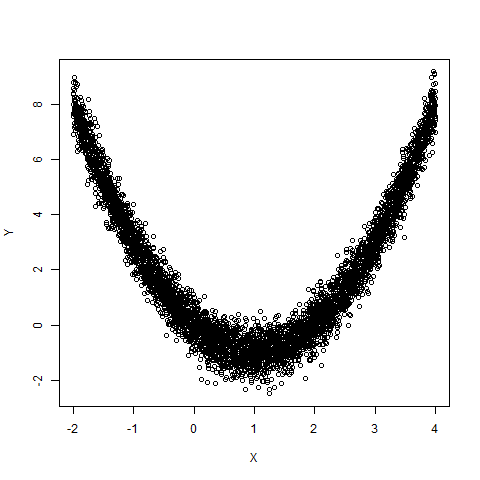 QM222 Fall 2017 Section A1
5
Correlations
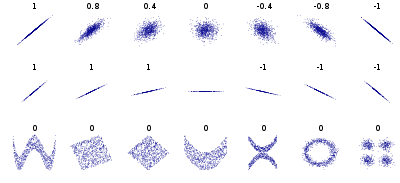 QM222 Fall 2017 Section A1
6
Today’s Objectives
Review scatter diagrams and correlation coefficients as ways numeric way to measure the relationship between two variables.
Examples of when correlation does not show causality
Selection bias – One reason correlation does not show causality
QM222 Fall 2017 Section A1
7
Why correlation does not imply causation
Possible explanations for correlation between x and y:
X causes Y
a change in X will change Y.

Y causes X
a change in Y will change X

X causes Y AND Y causes X
this is known as simultaneity

 Another variable(s) cause both X and Y
this is called a confounding factor
QM222 Fall 2017 Section A1
8
Let’s go through the examples in the video… which is it?:
A. X causes Y
B. Y causes X
C. X causes Y AND Y causes X (simultaneity)
D. Another variable(s) cause both X and Y (confounding factor)

Ice cream (X) causes drownings (Y). 
Married men live longer than single men.
Infants who sleep with the lights on tend to grow up short-sighted. 
Self esteem causes good grades.
QM222 Fall 2017 Section A1
9
Examples from our book (p.41)
Inhalers (Y) is associated with shorter lengths of lives (X). Does this mean that inhalers kill people?  

In-class exercise a, b, c
QM222 Fall 2017 Section A1
10
Why do you think this correlation occurs?
QM222 Fall 2017 Section A1
11
Today’s Objectives
Review scatter diagrams and correlation coefficients as ways numeric way to measure the relationship between two variables.
Examples of when correlation does not show causality
Selection bias – One reason correlation does not show causality
QM222 Fall 2017 Section A1
12
Selection
Selection is the general term for cases where the population that you are studying is not representative of the population as a whole
We’ll talk about general cases of selection and alsotwo special cases….
Self-selection – when people select into the sample
Survivorship bias – where only survivors are observed
QM222 Fall 2017 Section A1
13
Cases of general selection
From the video:  Married men live longer
From our exercise: Kids in schools with smaller classes are more likely to go to college
QM222 Fall 2017 Section A1
14
Another example
Suppose that I want to analyze if going to TA office hours  sections improves students’ performance
I compare the final grades of those that regularly attended the TA office hours vs. those that didn’t and find that those who attended have lower grades

			Should I fire the TA?

What kind of selection is this? Self-selection, people choosing their behavior
What would be a better way of testing this?
QM222 Fall 2017 Section A1
15
The key in all these selection bases
Terminology: When you are measuring the effect of something in an experiment, you give this “treatment” to some of the people/rats/etc and not give this treatment to the others – “the control group”
Selection will bias our measure of the effect if the treatment group and control group are likely to be different for reasons unrelated to the treatment that could be creating the outcome.
Self-selection is when people choose which group they are in
QM222 Fall 2017 Section A1
16
Another example of this: Is this a good way to estimate the average number of children per family in the US?
Suppose that I want to estimate the average number of children in families in the US and use you (the class) as a  sample. I ask each of you how many children are in your family (including you). 
What are the problems with this estimation?

Do you think it would be a overestimate or an underestimate of the average number of children? Why?
QM222 Fall 2017 Section A1
17
Another example:  Do you trust reviews on Amazon/Yelp/Airbnb/ebay?
If not, why?  How are they biased? What’s the selection problem?
QM222 Fall 2017 Section A1
18
Another example from WWII
During World War II, some of the most important mathematicians acted as secret agents of the US armed forces (called the Applied Mathematics Panel). 
When a commander would stumble into a problem that might be related to statistics, he’s ask this Panel.
During World War II, the chances of a member of a bomber crew making it through a tour of duty was 50%.
How, the Air Force asked, could they improve the odds of a bomber making it home?
The military looked at the bombers that had returned from enemy territory, recording where those planes had taken the most damage.
QM222 Fall 2017 Section A1
19
Discussion: Why did statisticians say the commanders were completely wrong?
They saw the bullet holes tended to accumulate along the wings, around the tail gunner, and down the center of the body.
The commanders wanted to put the thicker protection where they could clearly see the most damage, where the holes clustered




But the statistician (Abraham Wald) said “No, it is the OPPOSITE.  Where these bombers are unharmed is where these bombers are most vulnerable. Put protection THERE!
Why did he say this? Where should they add protection? ANSWER part d!
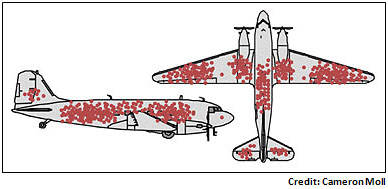 QM222 Fall 2017 Section A1
20
This special kind of selection bias is called Survivorship Bias
Survivorship bias occurs when those who survive are different from those who don’t…. But you only measure the survivors.
Another example:
If you look at the 10-year % return of mutual funds…. 
These are the ones that survived… and will be the ones who got the highest % return (even if returns were random across funds). 
So don’t expect this % return if you invest in mutual funds for 10 years.
QM222 Fall 2017 Section A1
21
What we learned today
To spot cases where the correlation can be due to more than one of these possibilities:
A. X causes Y
B. Y causes X
C. X causes Y AND Y causes X (simultaneity)
D. Another variable(s) cause both X and Y (confounding factor)
To spot these cases by looking for non-representative samples due to selection
QM222 Fall 2017 Section A1
22